Mayfly
Reproducible Research in Minutes
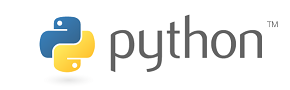 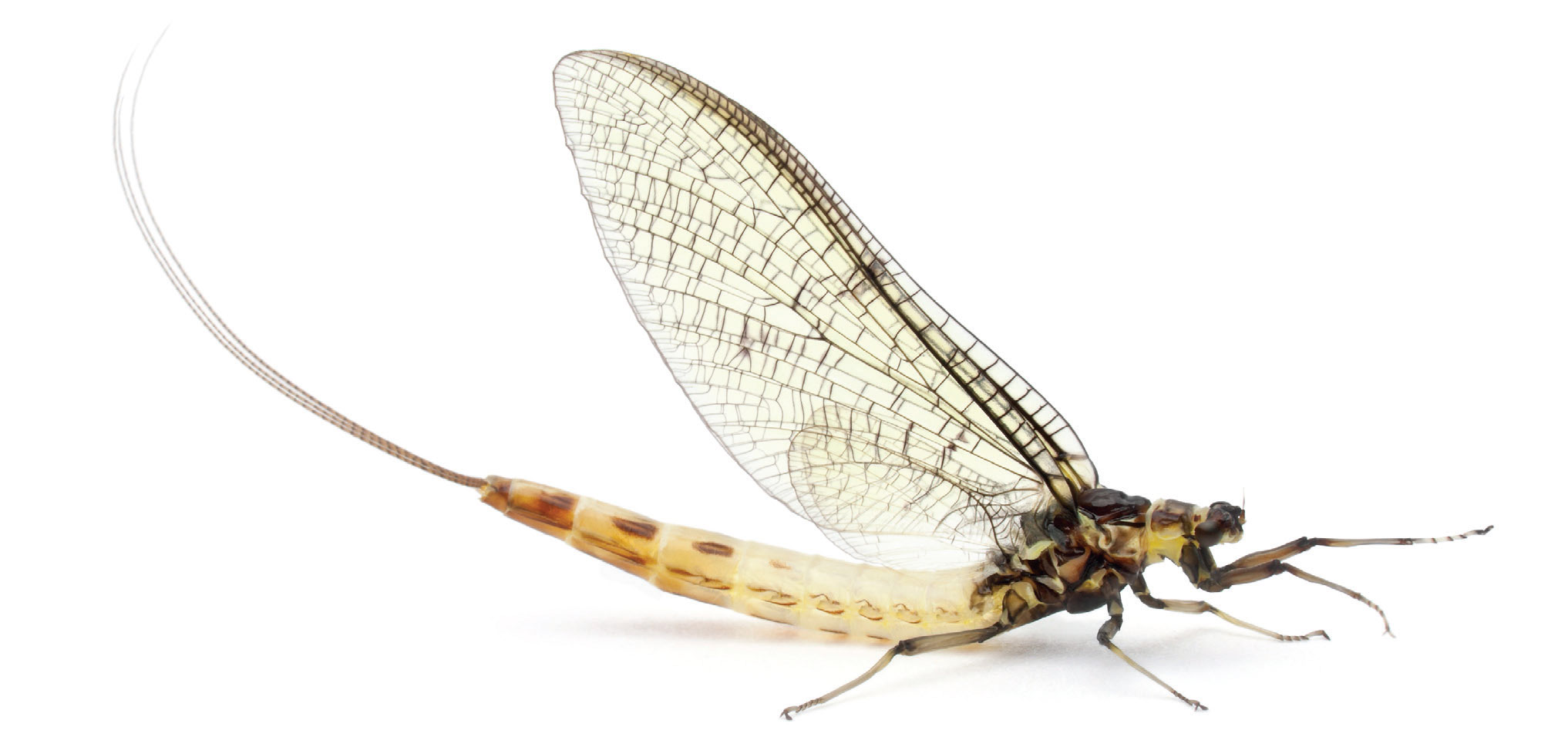 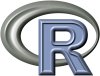 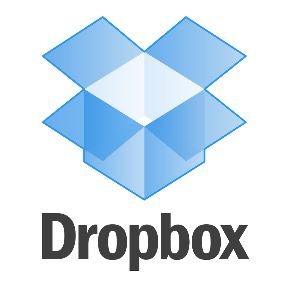 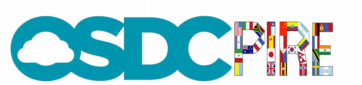 Reproducible Research is the new paradigm
And more graphics should be interactive
So, why don’t people do it?

Never learned how
It’s a hassle 
No consistent platform

So:
Create platform for reproducible research
Hosted by OSDC
Step 1: Configure Environment
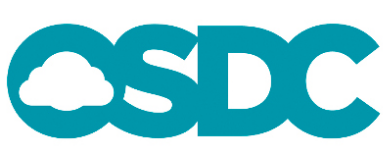 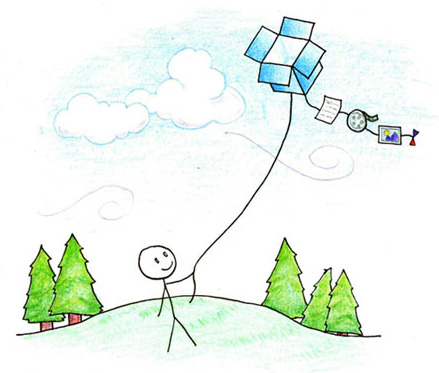 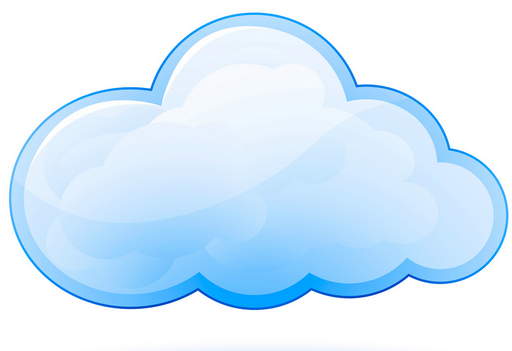 Step 2: Research!
Data
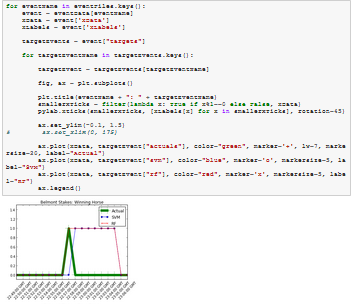 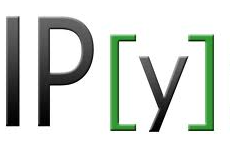 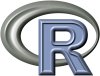 Mayfly
Why is this a good idea?
Document your research
Share code, charts, and images
Host interactive visuals!
Code is already written
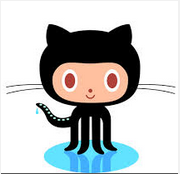 Usage case
So,
Mary wants to investigate iris flowers
Needs computational power
Wants visualizations
Thinks that reproducible research is good
Runs setup program
Points to Python script
…
And is given a dropbox link to her report
Shares with coworkers, gets feedback, spots a coding mistake by her RA…
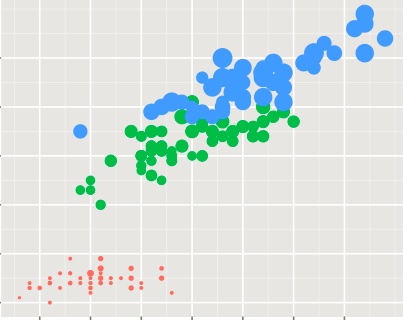 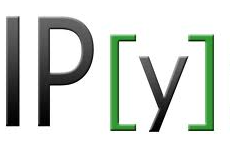 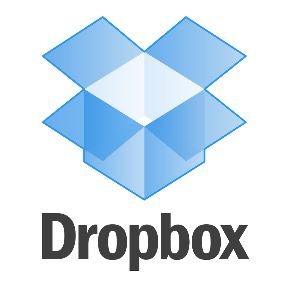